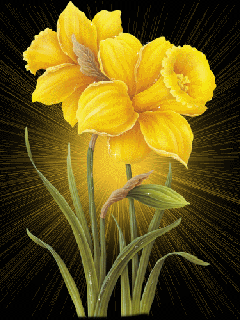 ক্লাসে সবাইকে শুভেচ্ছা জানিয়ে
 আজকের বাংলা ক্লাস শুরু করছি
পরিচিতি
পাঠ পরিচিতি
শিক্ষক পরিচিতি
মোঃ ফিরোজ হোসেন 
সহকারি শিক্ষক (সমাজ বিজ্ঞান)
সুবরাজপুর উচ্চ বিদ্যালয় 
পত্নীতলা,নওগাঁ
ই-মেইল-firojpatnitola@gmail.com
মোবাইল নং-০১৭১৬৬৯৭৯৭২
শ্রেণিঃ ৬ষ্ঠ 
বিষয়ঃ চারুপাঠ 
অধ্যায়ঃ ১ম
সময়ঃ ৫৫ মিনিট 
তারিখ-১৫/০৩/২০২০ ইং
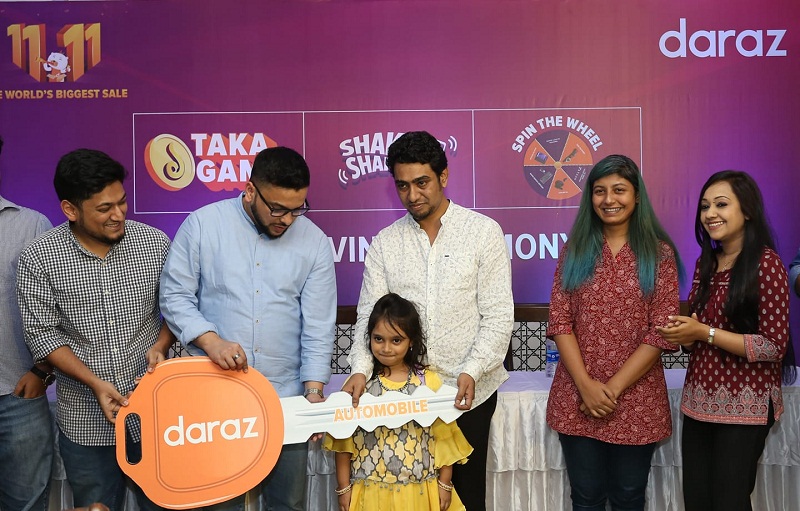 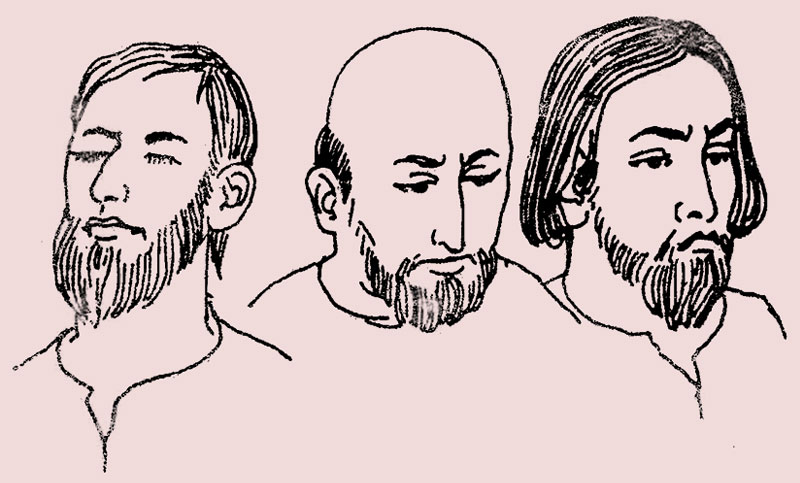 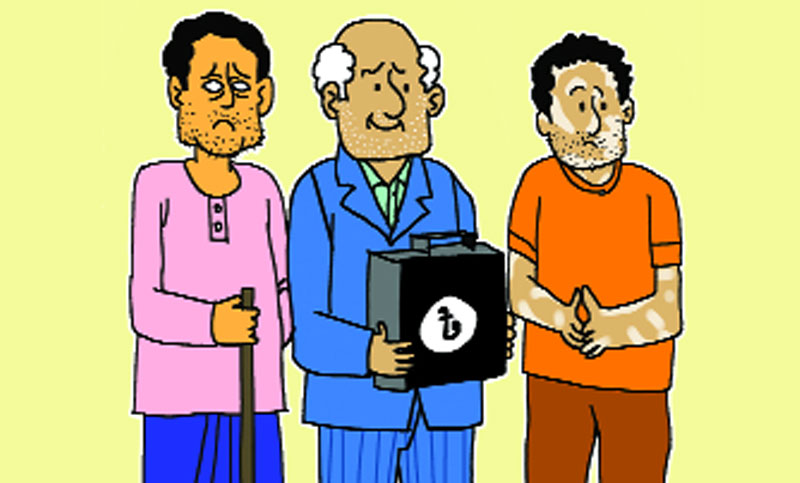 আজকের পাঠ সততার পুরস্কার
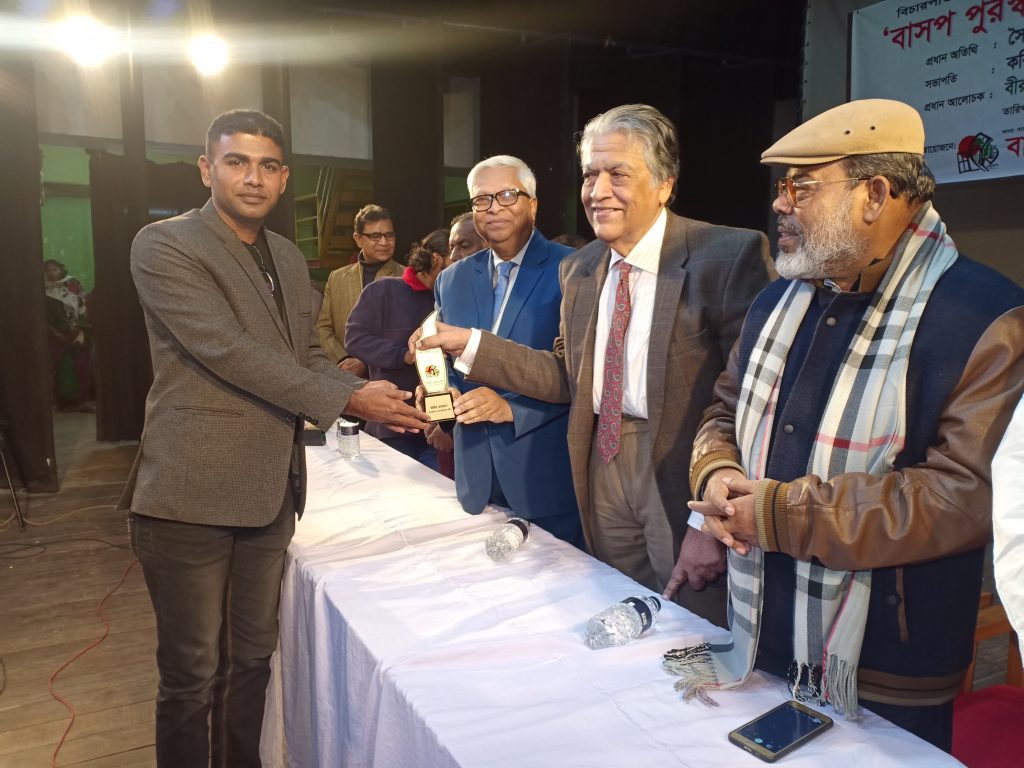 এই পাঠ শেষে শিক্ষার্থীরা---১) সততা কি তাহা বলতে পারবে । 
২) সততার পুরস্কার সম্মন্ধে ব্যাখ্যা করতে পারবে ।
মূল পাঠে যাওয়ার আগে নিম্নে জিনিসগুলো জানব
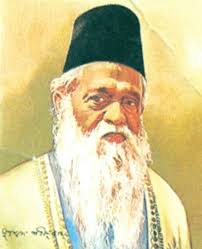 কিছু শব্দার্থ জেনে নেই---
সাদা
ধবল
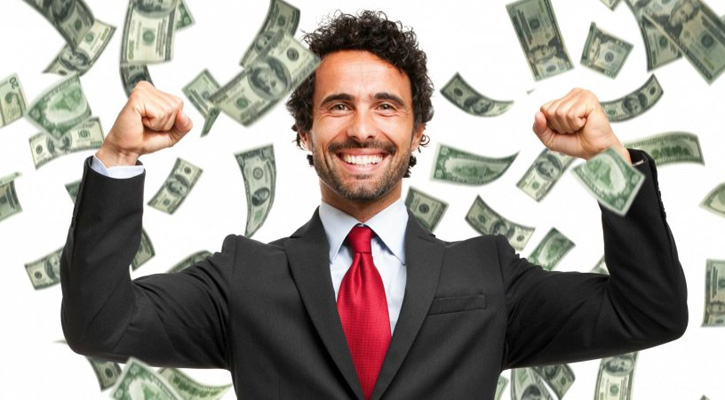 ধনী
আমির
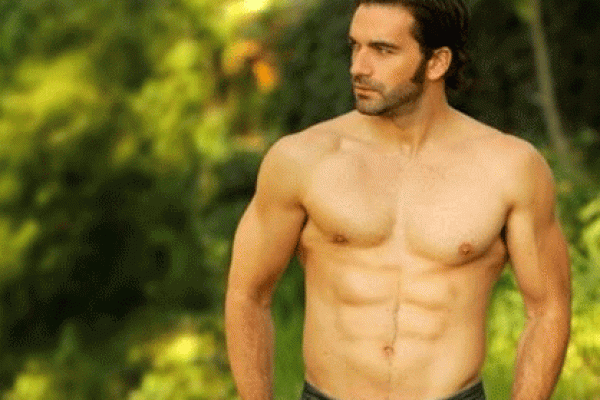 সারা শরীর
সর্বাজ্ঞে
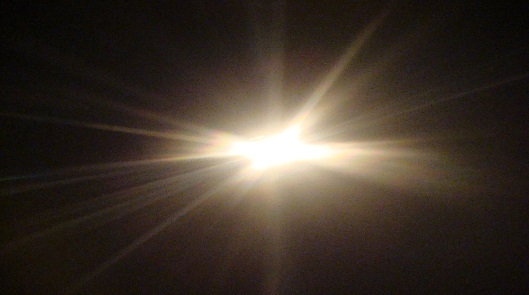 নূর
আলো
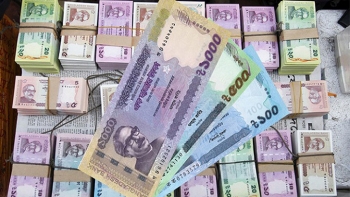 মূলধন
পুঁজি
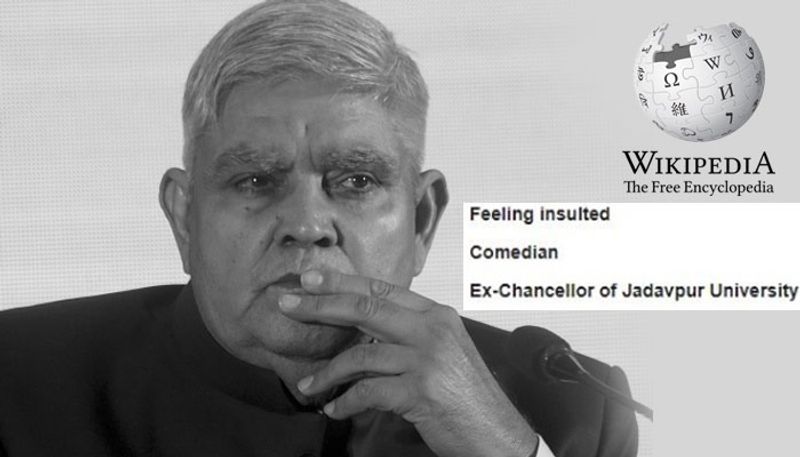 অখুশি
বেজার
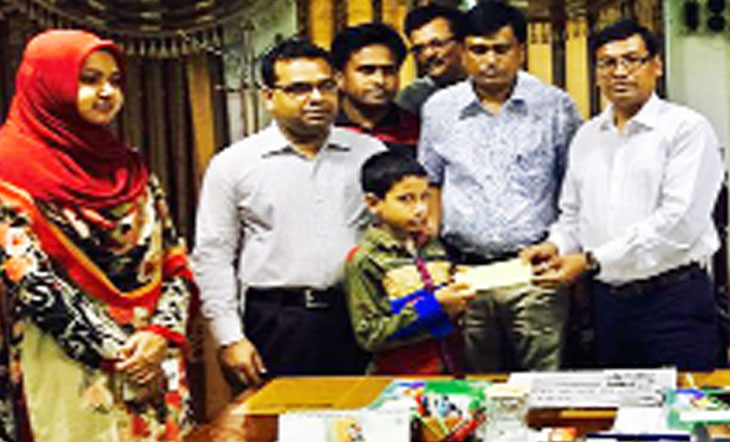 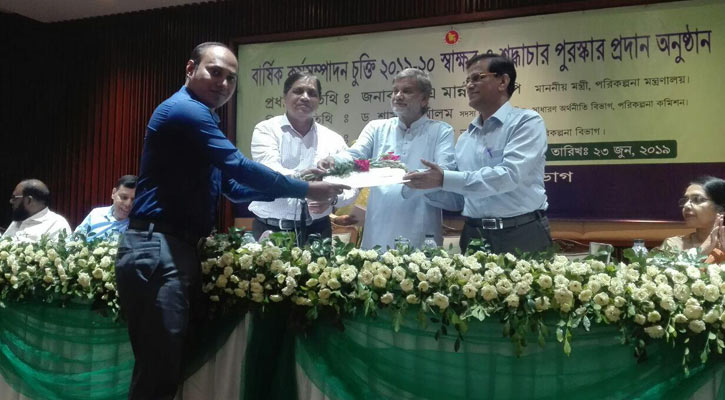 সততা কাকে বলে ?
সততা বলতে সত্যের অনুসারী মানুষের সৎ থাকার প্রবণতা বোঝায়।
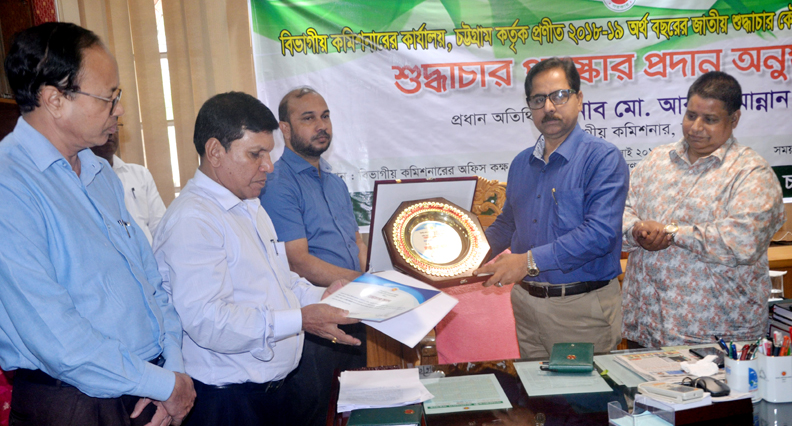 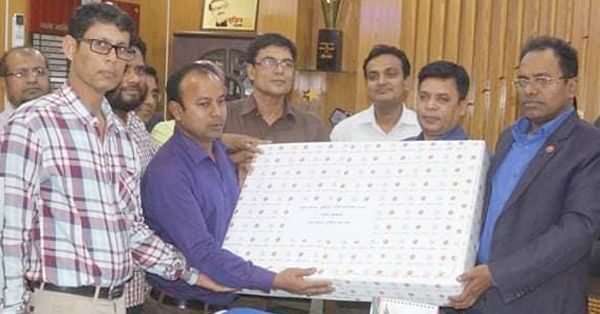 জোড়ায় কাজঃ
সততার পুরস্কার সম্মদ্ধে বাখ্যা কর ।
মুল্যায়নঃ
সততা কি?
পুরস্কার বলতে কি বোঝ ?
সততার পুরস্কার কাকে বলে?
কাজ
বাড়ীর
সততার পুরস্কার সম্পর্কে ১৫ টি বাক্য লিখে নিয়ে আসবে
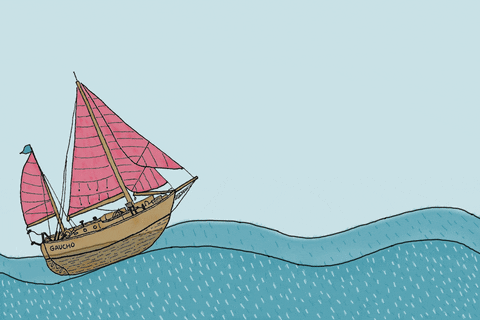 সবাইকে ধন্যবাদ